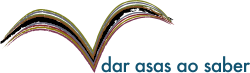 Centro de Investigação em Educação e Formação
Escola Superior de Educação do Instituto Politécnico de Setúbal
SeminárioDiálogos, Multi, Inter e Transdisciplinares25 e 26 de março de 2022
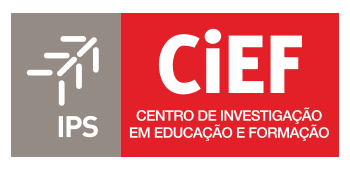 TÍTULO
EIXO TEMÁTICO
Legend
AUTORES, CONTACTOS, INSTITUIÇÃO